Chapter 10Lists
ACKNOWLEDGEMENT: THESE SLIDES ARE ADAPTED FROM SLIDES PROVIDED WITH Introduction to Programming Using Python, Liang (Pearson 2013)
Motivation
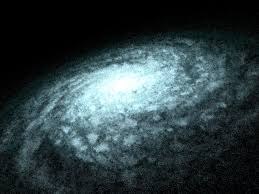 Introducing lists
List is a data structure that represents a collection of data of any size.
List objectsare references.
Trace Problem with Lists
Memory
values  0xA

0xA
values = [0,0,0,0,0]
for i in range(1, 5):
  values[i] = i + values[i-1]
values[0] = values[1] + values[4]
Create a list with 5 zeroes in it named values
Trace Problem with Lists
Memory
values  0xA
i       1
0xA
values = [0,0,0,0,0]
for i in range(1, 5):
  values[i] = i + values[i-1]
values[0] = values[1] + values[4]
Trace Problem with Lists
Memory
values  0xA
i       1
0xA
values = [0,0,0,0,0]
for i in range(1, 5):
  values[i] = i + values[i-1]
values[0] = values[1] + values[4]
Set values[1] to 1
Trace Problem with Lists
Memory
values  0xA
i       2
0xA
values = [0,0,0,0,0]
for i in range(1, 5):
  values[i] = i + values[i-1]
values[0] = values[1] + values[4]
Trace Problem with Lists
Memory
values  0xA
i       2
0xA
values = [0,0,0,0,0]
for i in range(1, 5):
  values[i] = i + values[i-1]
values[0] = values[1] + values[4]
Set values[2] to 3
Trace Problem with Lists
Memory
values  0xA
i       3
0xA
values = [0,0,0,0,0]
for i in range(1, 5):
  values[i] = i + values[i-1]
values[0] = values[1] + values[4]
Trace Problem with Lists
Memory
values  0xA
i       3
0xA
values = [0,0,0,0,0]
for i in range(1, 5):
  values[i] = i + values[i-1]
values[0] = values[1] + values[4]
Set values[3] to 6
Trace Problem with Lists
Memory
values  0xA
i       4
0xA
values = [0,0,0,0,0]
for i in range(1, 5):
  values[i] = i + values[i-1]
values[0] = values[1] + values[4]
Trace Problem with Lists
Memory
values  0xA
i       4
0xA
values = [0,0,0,0,0]
for i in range(1, 5):
  values[i] = i + values[i-1]
values[0] = values[1] + values[4]
Set values[4] to 10
Trace Problem with Lists
Memory
values  0xA
i       4
0xA
values = [0,0,0,0,0]
for i in range(1, 5):
  values[i] = i + values[i-1]
values[0] = values[1] + values[4]
The end has been reached.
Trace Problem with Lists
Memory
values  0xA
i       4
0xA
values = [0,0,0,0,0]
for i in range(1, 5):
  values[i] = i + values[i-1]
values[0] = values[1] + values[4]
Set values[0] to 11
Exercises As a table
With using just looping over a list 
1 – Printing a list
2 – Summing a list of numbers
3 – Finding the largest element in a list
4 – Finding the largest index of the smallest element in a list
1,3 – Randomly shuffling a list
2,4 – Rotate the elements of a list by 1 index
List Syntax and Operators
Creating Lists
You can create lists using the list class constructor:list1 = list()            # Create an empty listlist2 = list([2, 3, 4])   # Create a list with elements 2, 3, 4list3 = list(["red", "green", "blue"]) # Create a list with stringslist4 = list(range(3, 6)) # Create a list with elements 3, 4, 5list5 = list("abcd")      # Create a list with characters a, b, c
For convenience, you may create a list using the following syntax:list1 = []               # Same as list()list2 = [2, 3, 4]        # Same as list([2, 3, 4]) list3 = ["red", "green"] # Same as list(["red", "green"])
list Methods
Built-in Functions for lists
Let:l = [2, 3, 4, 1, 32]
len(l) – computes the number of entries in the list (in this case 5)
max(l) – computes the maximum element of the list (in this case 32)
min(l) – computes the minimum element of the list (in this case 1)
sum(l) – computes the summation of the elements in the list (in this case 42)
Other libraries contain more functionality. Example of shuffling a list:import randomrandom.shuffle(l) # Shuffle the items in the listprint(l)          # Shows: [4, 1, 2, 32, 3]
Indexer Operator []
The index operator [] selects the object at a specific location (index) in the data
The +, *, [ : ], and in Operators
Lists are similar to strings. Consider:l1 = [2, 3]l2 = [1, 9]l3 = l1 + l2 # l3 contains [2, 3, 1, 9] l4 = 3*l1    # l4 contains [2, 3, 2, 3, 2, 3]l5 = l4[2:4] # l5 contains [2, 3]contains4 = 4 in l5          # contains4 stores Falsedoesntcontain5 = 5 not in l5 # doesntcontains5 stores True
The +, *, [ : ], and in Operators
+ – is an operator that concatenates (joins/appends) two lists and returns the result
* – is an operator that repeats a list some amount of times and returns the result (called the repetition operator)
[:] – is an operator that returns a sublist of the list, called the slicing operator. The slice returned begins at the first index and ends at the second index -1.
in and not in – are containment operators returning Boolean values whether an object/sublist is contained/not contained within a list.
Negative Index in a slicing operator
Consider:l1 = [2, 3, 5, 2, 33, 21]print(l1[-1]) # 21print(l1[-3]) # 2
A negative index counts from the end of the list
Common pitfalloff-by-one errors
Be careful of indexing and slicing operators, it is easy to get an index that is not valid. 
Consider:lst = [0, 1, 2, 3]i = 0while i <= len(lst):  print(lst[i])  i += 1
This code generates a tracing error:IndexError: list index out of range
List Comprehension
List comprehensions provide a very concise syntax for generating lists.
A list comprehension consists of brackets containing an expression followed by a for clause, then zero or more for or if clauses. 
The result will be a list resulting from evaluating the expression.
Compare the following:l1 = list()for x in range(0, 5):  l1.append(x)
To using a list comprehension:l1 = [x for x in range(0, 5)] # Generates [0, 1, 2, 3, 4]
Other examples:l2 = [0.5 * x for x in l1] # Generates [0.0, 0.5, 1.0, 1.5, 2.0]l3 = [x for x in l2 if x < 1.5]# Generates [0.0, 0.5, 1.0]
Comparing Lists
Relational operators work on lists as well. It considers lexicographic ordering (a more general form of alphabetical order). Consider:l1 = ["red", "blue", "green"] l2 = ["red", "green", "blue"] l1 == l2 # Falsel1 != l2 # Truel1 >  l2 # Falsel1 >= l2 # Falsel1 <  l2 # Truel1 <= l2 # True
List Details
Splitting a String to a List
Often we need to split strings based on a delimiter (e.g., space). The string method split, generates a list.
Example:items = "Welcome to the US".split() print(items) # ['Welcome', 'to', 'the', 'US'] items = "34#13#78#45".split("#")print(items) # ['34', '13', '78', '45']
Copying Lists
Often, in a program, you need to duplicate a list or a part of a list.
In such cases, you could attempt to use the assignment statement (=), as follows:l2 = l1
But, this copies the reference, not the list. Do this trick instead:l2 =  [] + l1   # Append to a new list
Passing lists to functions
Passing lists to functions is perfectly normal. Consider:def printList(lst):  for x in lst:    print(x, end=" ")  print()l = [3, 1, 2, 6, 4, 2]printList(l)printList(["Hi", 5, 2.3]) # Anonymous list
Passing lists to functions
Python uses pass-by-object-reference to pass arguments to a function. There are important differences between passing the values of variables of numbers and strings and passing lists.
Immutable objects act like pass-by-value (numbers and strings)
Mutable objects can have their memory altered (lists and other objects)
Passing lists to functionsExample
def main():
  x = 1         # x represents an int value
  y = [1, 2, 3] # y represents a list 
  m(x, y)       # Invoke f with arguments x and y
  print("x is " + str(x))       # Prints 1, not 1001
  print("y[0] is " + str(y[0])) # Prints 5555

def m(number, numbers):
  number = 1001     # Assign a new value to number
  numbers[0] = 5555 # Assign a new value to numbers[0]

main()
Subtle Issues RegardingDefault Arguments
def add(x, lst = []):
    if x not in lst:
        lst.append(x)
    return lst

l1 = add(1)
print(l1) # [1]
l2 = add(2)
print(l2) # [1, 2]
l3 = add(3, [11, 12, 13])
print(l3) # [11, 12, 13, 3]
l4 = add(4)
print(l4) # [1, 2, 4]
Default values are only created only once. 
Consider this program. Its output is:[1][1, 2][11, 12, 13, 3][1, 2, 4]
Returning a List from a Function
Returning a list from a function is also normal. Consider:
def reverse(lst):  result = []
  for x in lst:
    retult.insert(0, x)
  return result

l1 = [1, 2, 3, 4, 5, 6]
l2 = reverse(l1)
Note that list already has the reverse method list.reverse()
Summary
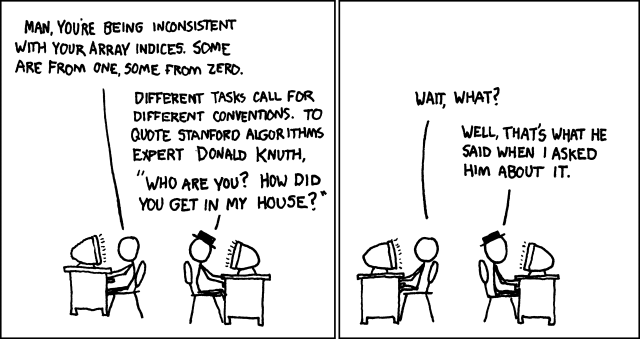 Lists.
Organized way to store huge quantities of data.
Almost as easy to use as primitive types.
Can directly access an element given its index.
http://imgs.xkcd.com/comics/donald_knuth.png
[Speaker Notes: "You’re always off by 1 in this business."   - J. MorrisBush:  We're number 0
" . . . By the way, we rank 10th among the industrialized world in broadband technology and its availability.  That’s not good enough for America.  Tenth is 10 spots too low as far as I’m concerned. "   - George W. Bush]